DOBŘÍŠ
PINCOVÁ NIKOLA HC2
Dobříš je město ve středočeském kraji v okrese Příbram v podhůří Brdské vrchoviny

Má přibližně  9000 obyvatel 


Po Příbrami je druhým největším městem v okrese
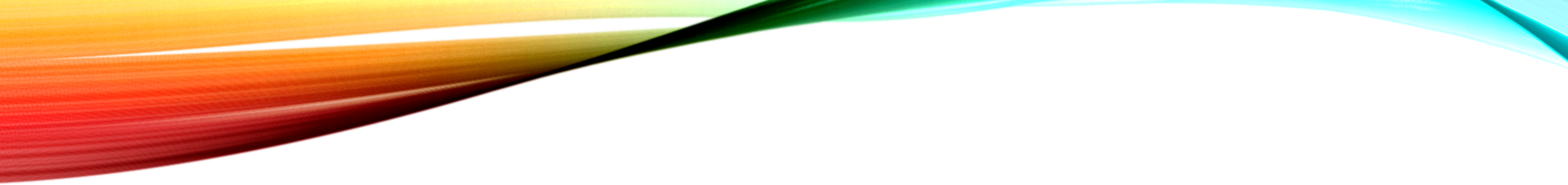 LOKALIZAČNÍ PŘEDPOKLADY: PŘÍRODNÍ:
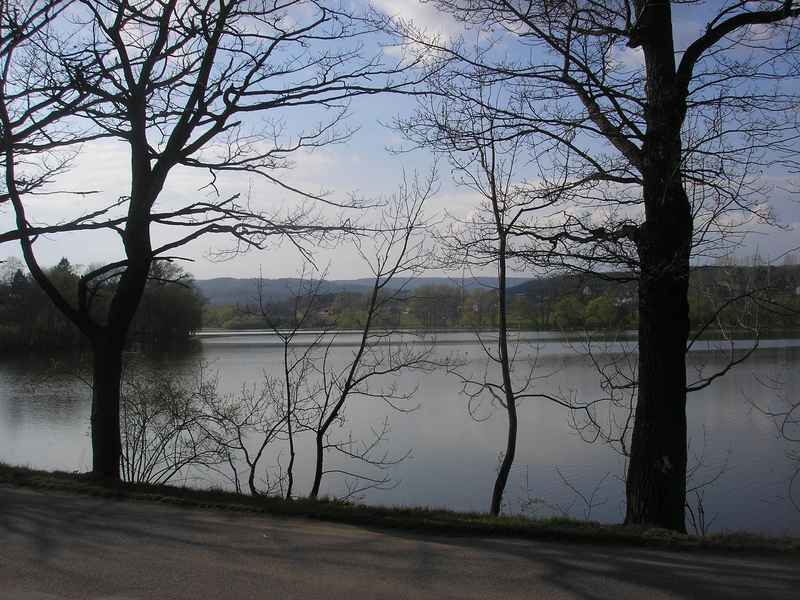 Přímo ve městě se nacházejí rybníky Papež a Koryto 

V blízkém okolí se pak nachází Huťský rybník, Bzdinka, Říhovka a další.

Byla zde vybudována přehradní nádrž Chotobuš, která sloužila jako zdroj pitné vody. Naposledy jela na plný výkon v roce 2002.
KULTURNĚ HISTORICKÉ:
Zámek Dobříš 

Francouzský park 

Anglický park 

Bývalá synagoga, dnes kulturní dům
Kostel Nejsvětější Trojice

Masarykovo sanatorium 

Hrad Vargač

Židovský hřbitov a mnoho dalších.
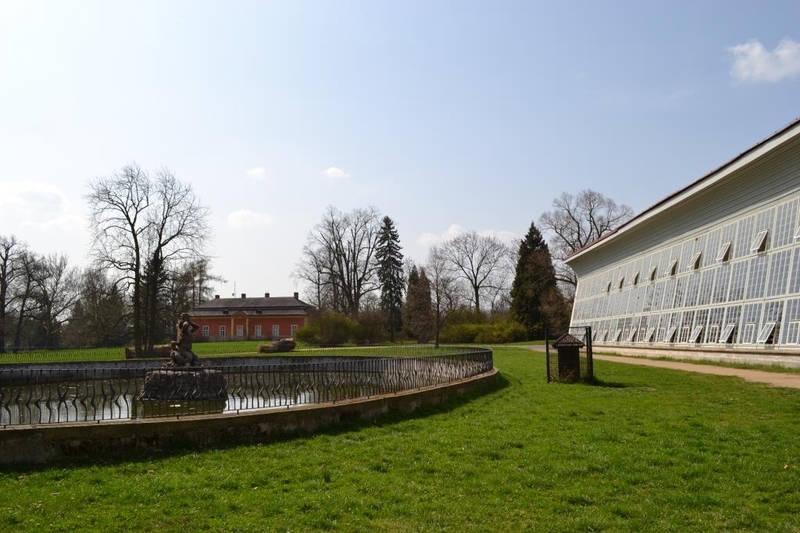 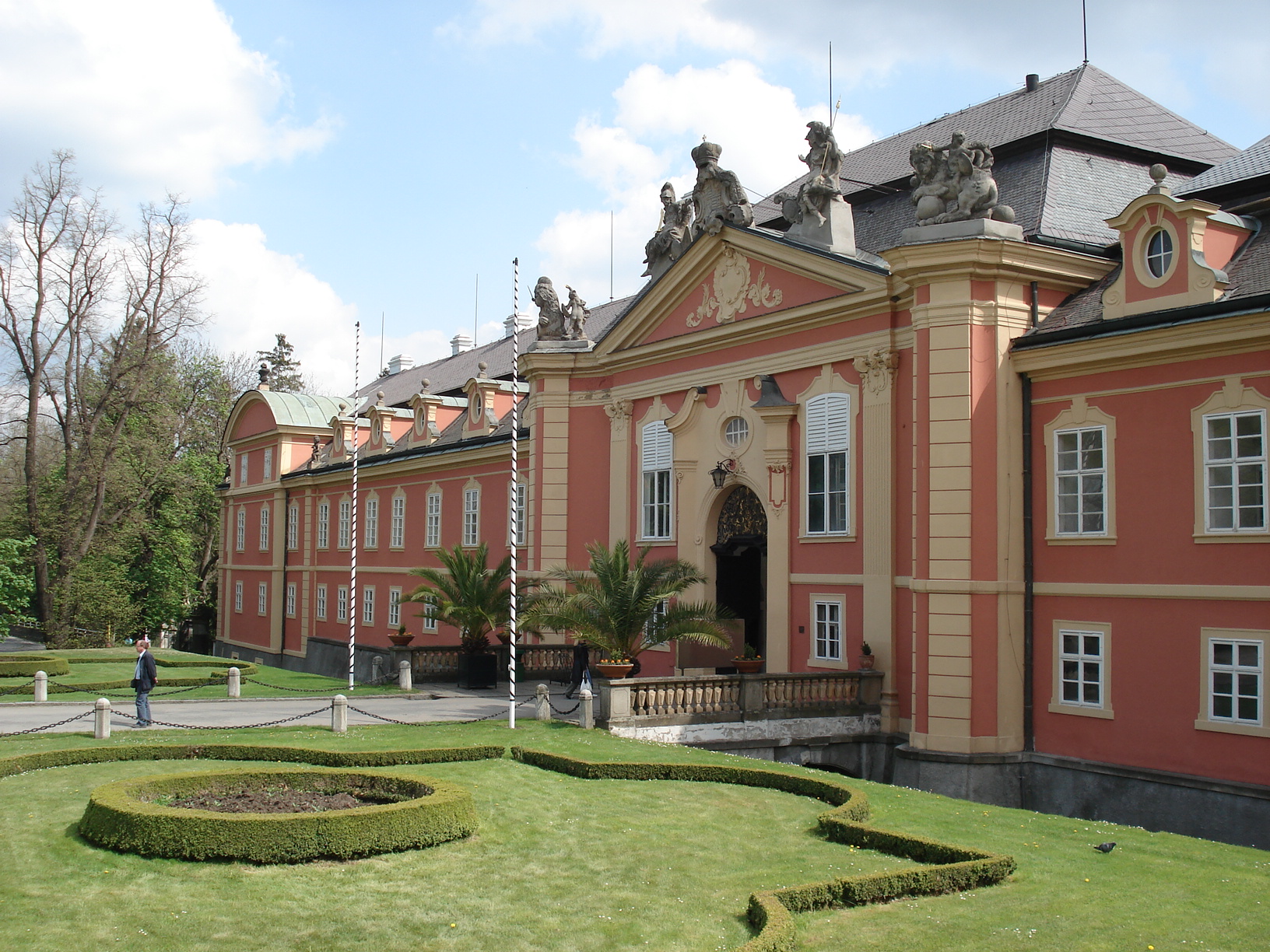 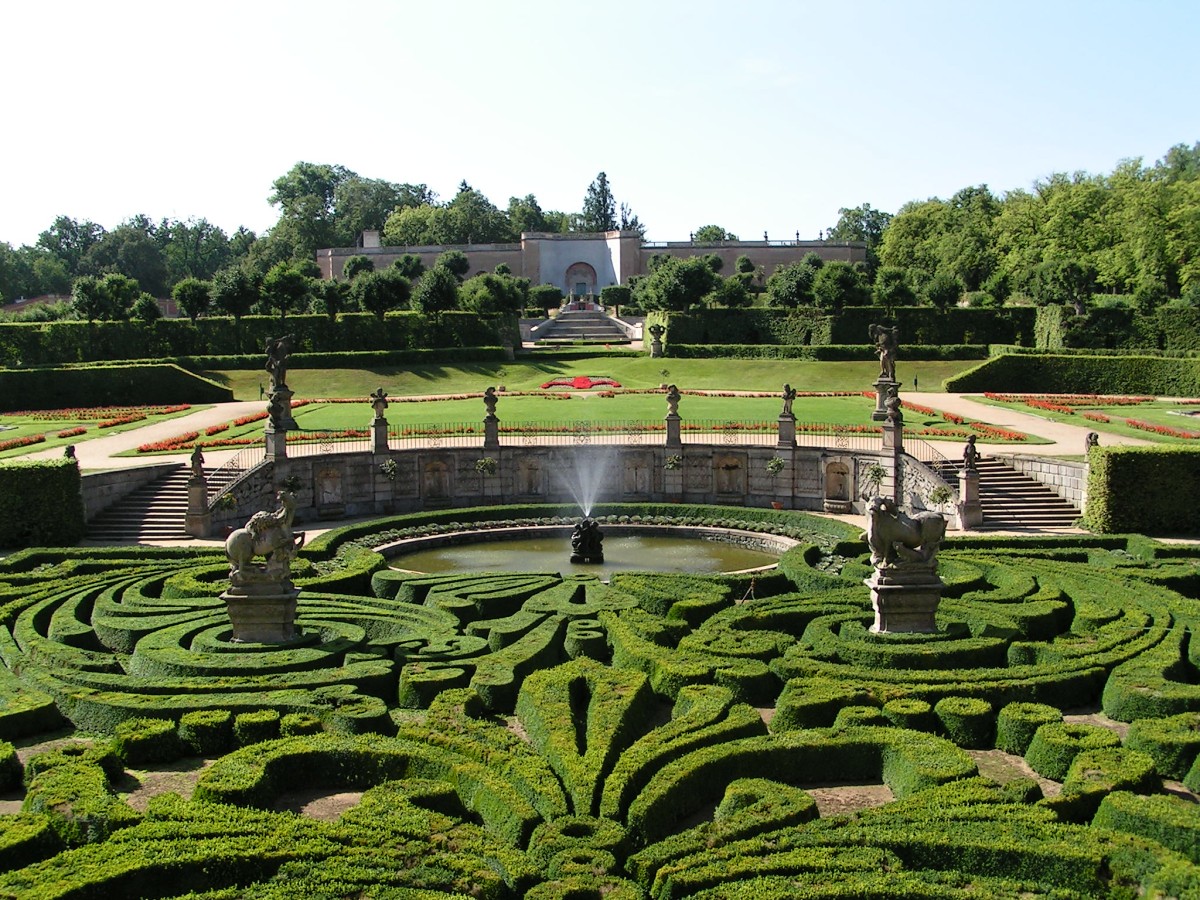 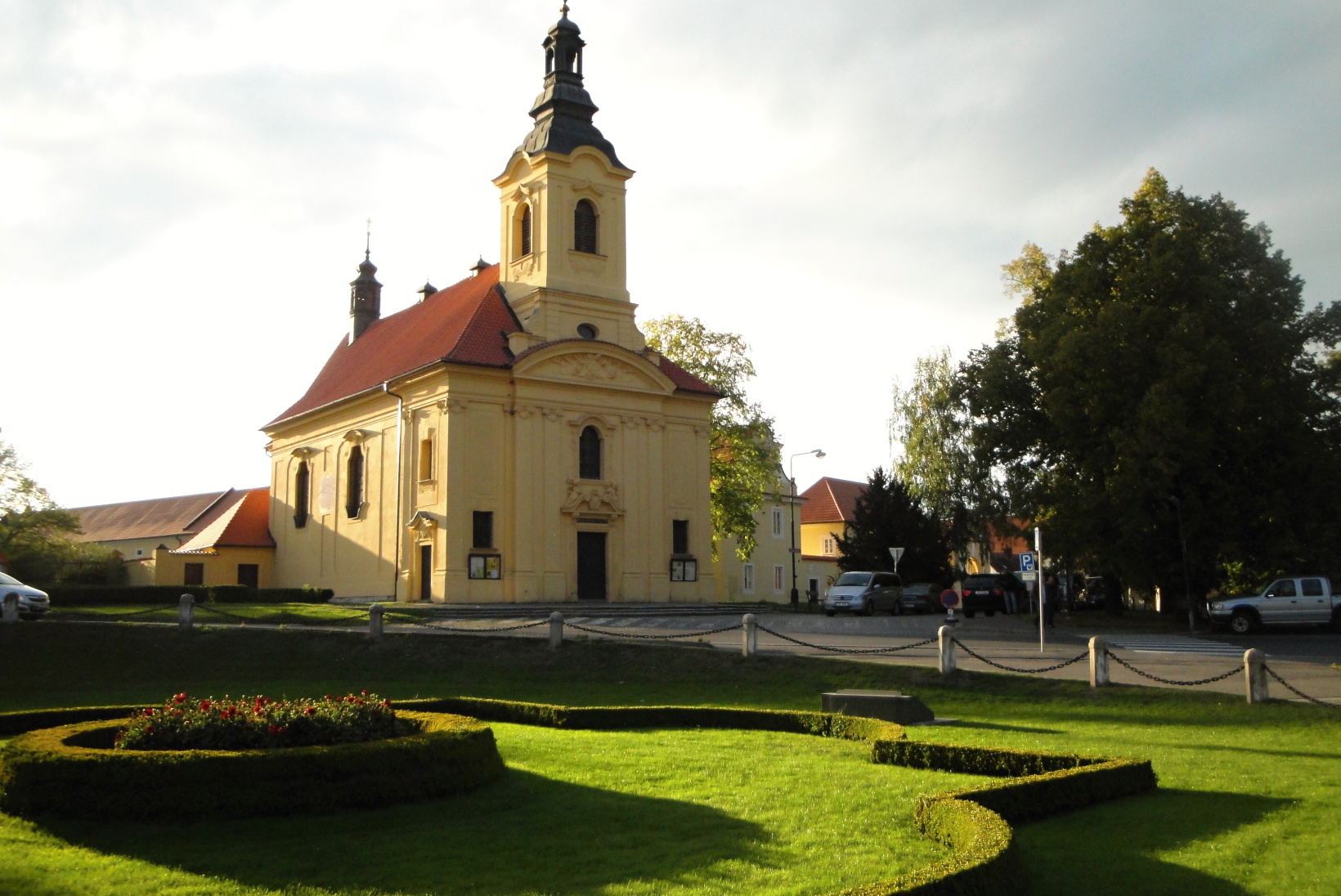 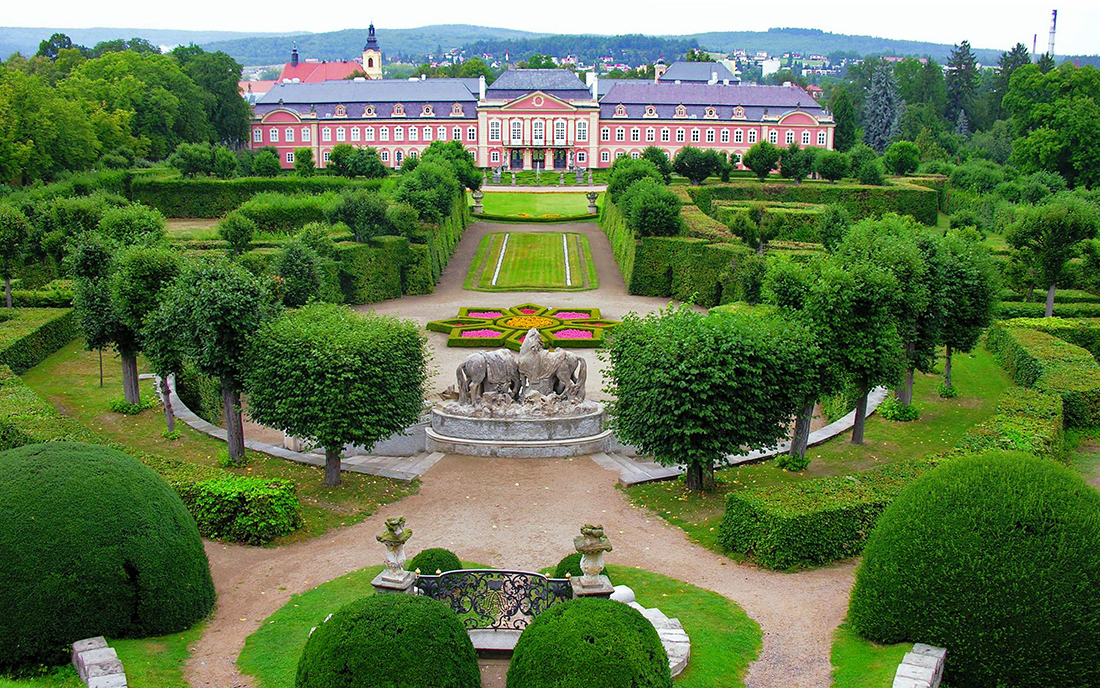 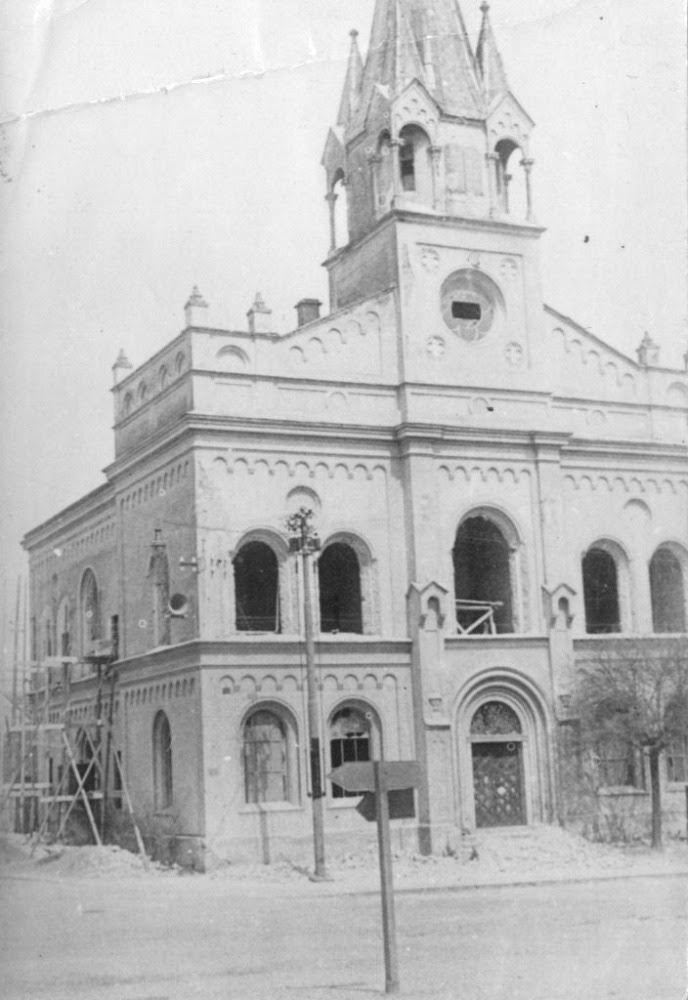 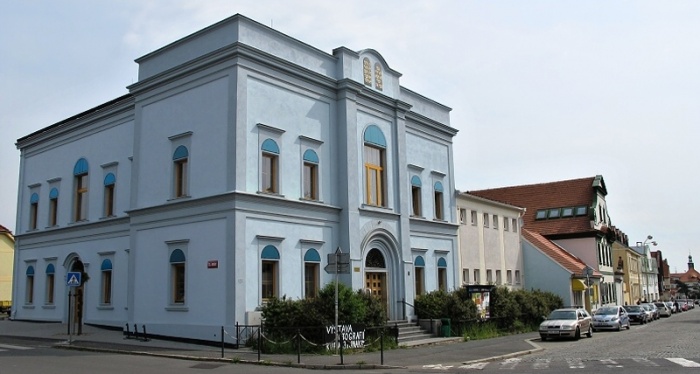 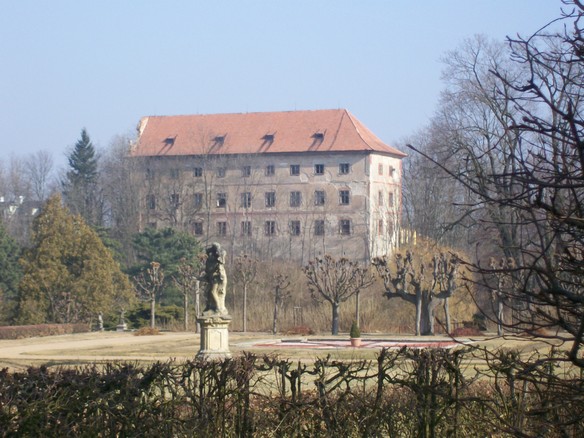 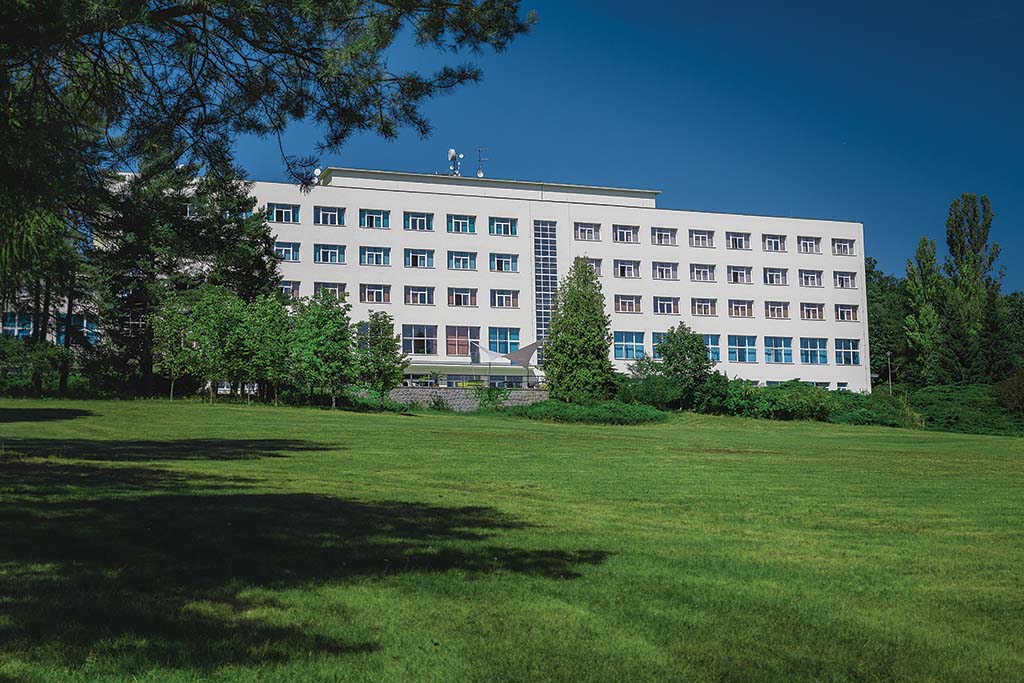 Dobříšský zámek :
Rokokový zámek s výraznou fasádou 

Současná podoba zámku pochází z let 1745 - 1765 

zámek byl vyvlastněn německou říší

roku 1945 konfiskován Československým státem a využíván jako Domov spisovatelů.
Zámek i parky jsou přístupné veřejnosti, anglický park celoročně bez vstupného.

Místní konírna je využívána pro svatby

 zrcadlový sál je kromě honosnějších svateb navíc využíván jako koncertní sál.
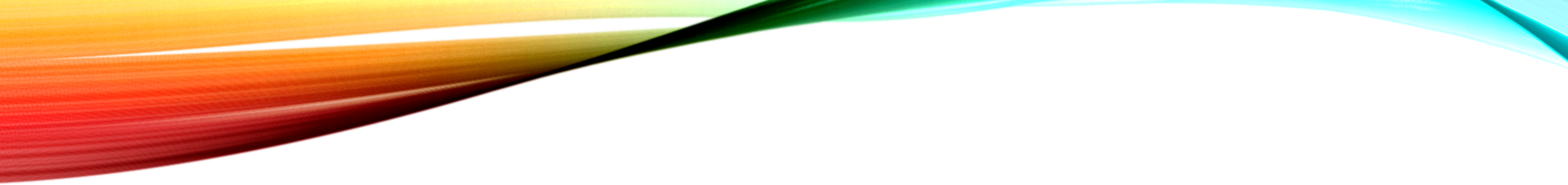 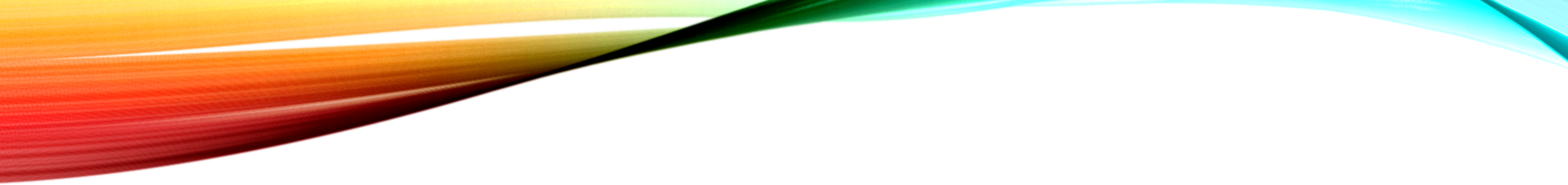 REALIZAČNÍ PŘEDPOKLADY DOPRAVA:
Dobré spoje do okolních měst 

Autobusy 

Vlaky
Zdroje :
http://mestodobris.cz/

https://cs.wikipedia.org/wiki/Dob%C5%99%C3%AD%C5%A1

https://www.mistopisy.cz/pruvodce/obec/3015/dobris/pamatky-turistika/